Ethics & Advocacy for the Mental Health Population
Anita J. Tarzian, PhD, RN
atarzian@law.umaryland.edu
(410) 706-1126
Anita J. Tarzian, UMB SON 021918
What do we mean by “ethics”?
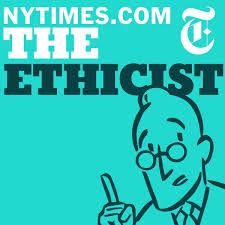 The discipline that considers what is right or what should be done in the face of uncertainty or conflict about values.
Involves making reflective judgments about the optimal decision or action among ethically justifiable options.
					www.ethics.va.gov/ETHICS
Anita J. Tarzian, UMB SON 021918
Ethics vs. law
‘You can’t legislate morality.’
Areas of overlap
Anita J. Tarzian, UMB SON 021918
Anita J. Tarzian, UMB SON 021918
Anita J. Tarzian, UMB SON 021918
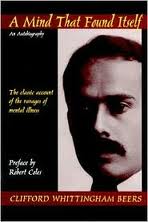 McShane Bell FoundryBaltimore, MD April 13, 1956
Anita J. Tarzian, UMB SON 021918
John Nash & schizophrenia
https://www.youtube.com/watch?v=Yqj1DhUKJco
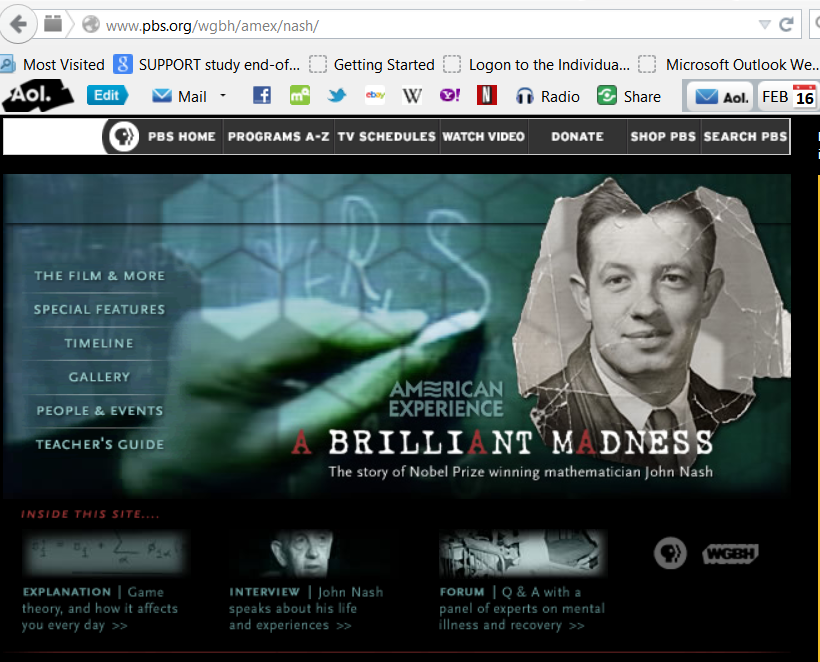 Anita J. Tarzian, UMB SON 021918
DISABILITY OR DIFFERENCE?
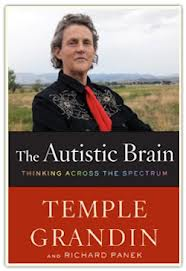 https://www.youtube.com/watch?v=EuzE6lMQQmo
Anita J. Tarzian, UMB SON 021918
Rest’s 4 Dimensions of Moral Life
Sensitivity: Can you recognize issues?
Reasoning: Can you work through issues and make reasoned judgments?
Motivation: Do you identify with professional commitments and responsibilities?
Action: Can you enact your judgments and commitments?
Rest JR. Moral Development: Advances in Research and Theory.  New York: Praeger Press, 1986.
Anita J. Tarzian, UMB SON 021918
Virtue ethics
Aristotle 394-322 B.C.E.
The goal of human life is to seek happiness, an ‘excellent activity of the soul’, & to cultivate “practical wisdom”
Anita J. Tarzian, UMB SON 021918
Ethical reasoning
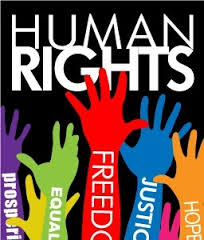 Rights-based
Natural
Legal

Consequentialism
Utilitarianism

Duty-based
Prima facie principles
Deontology
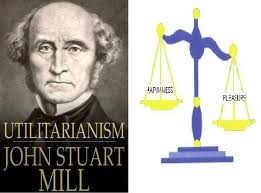 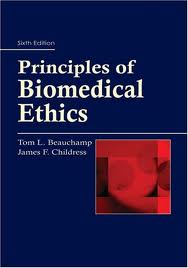 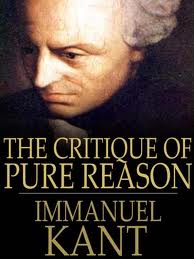 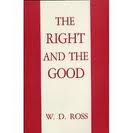 Anita J. Tarzian, UMB SON 021918
RIGHTS
Infer obligations
Natural v. legal rights
Negative v. positive rights
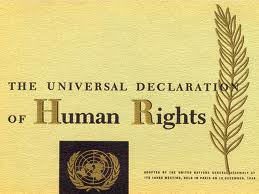 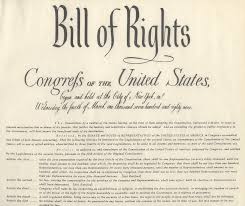 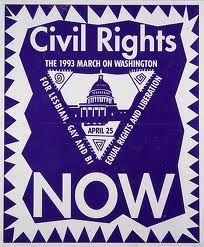 Anita J. Tarzian, UMB SON 021918
Universal Declaration of Human Rights
http://www.un.org/en/documents/udhr/
Article 1
All human beings are born free and equal in dignity and rights. They are endowed with reason and conscience and should act towards one another in a spirit of brotherhood.
Article 3
Everyone has the right to life, liberty and security of person.
Article 4
No one shall be held in slavery or servitude; slavery and the slave trade shall be prohibited in all their forms.
…
 Article 30
Anita J. Tarzian, UMB SON 021918
Laws, Regulations & Guidelines on Involuntary Treatment
Right to refuse treatment
Presumption of Competency; Declaration of Incompetency; Informed Consent; Standard: Serious Risk of Physical Harm to Themselves or Others in the Near Future; Least Restrictive Alternative (Mental Health America: http://www.mentalhealthamerica.net/go/position-statements/22
AHA’s Patients Bill of Rights
COMAR (Code of Maryland Regulations) for Nursing Homes
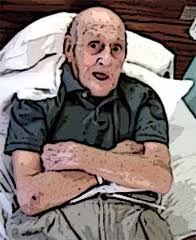 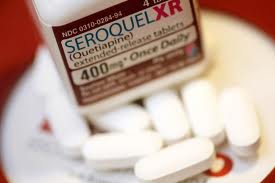 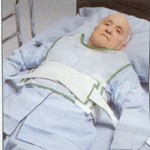 Anita J. Tarzian, UMB SON 021918
Medications may be administered to a patient against his/her expressed will only under one of the following conditions:
1. An emergency exists wherein an individual presents a danger to the life or safety of the individual or others.
2. With the approval of a guardian or personal representative who has the legal authority to make health care decisions for the patient.
3. Through substituted consent for non-psychiatric treatments.
4. Under the authority of a duly authorized and executed Clinical Review Panel (psychiatric medications only).
5. Under the authority of a court of law.

     Emergency Medication Administration to the Objecting Patient. Revised and Approved by Statewide Pharmacy and Therapeutics and Statewide Clinical Director s 5-18-07
Anita J. Tarzian, UMB SON 021918
PARADIGM LEGAL CASES
 
Buck v. Bell. (1927) – forced sterilization
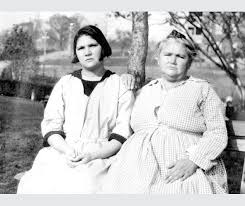 Anita J. Tarzian, UMB SON 021918
–Justice Holmes, 1927
“We have seen more than once that the public welfare may call upon the best citizens for their lives. It would be strange if it could not call upon those who already sap the strength of the State for these lesser sacrifices, often not felt to be such by those concerned, in order to prevent our being swamped with incompetence. It is better for all the world if, instead of waiting to execute degenerate offspring for crime or to let them starve for their imbecility, society can prevent those who are manifestly unfit from continuing their kind. The principle that sustains compulsory vaccination is broad enough to cover cutting the Fallopian tubes. Jacobson v. Massachusetts, 197 U.S. 11. Three generations of imbeciles are enough.”
Anita J. Tarzian, UMB SON 021918
Tarasoff v. Regents of the University of California
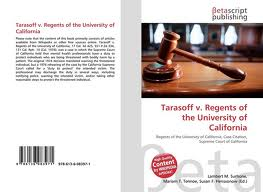 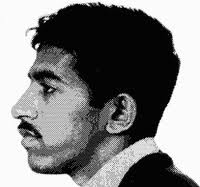 Tarasoff v. Regents of the University of California, 
17 Cal. 3d 425, 551 P.2d 334, 131 Cal. Rptr. 14 (Cal. 1976),
Anita J. Tarzian, UMB SON 021918
Ethical Principles as duties
W.D. Ross
Fidelity
Reparation
Gratitude
Justice
Beneficence
Self-Improvement
Non-maleficence
Kant
Respect for Persons
Beauchamp & Childress
Anita J. Tarzian, UMB SON 021918
Respect for Persons
To promote individual self-determination
Individual autonomy – the right to make one’s own health care choices
To protect persons who are not rational agents by promoting their well-being and preventing them from being harmed.
Treat others, particularly vulnerable persons unable to reason on their own, “as an end withal and never as a means merely.” (Kant)
Anita J. Tarzian, UMB SON 021918
Simple vs. Complex Autonomy
Simple autonomy – decisions based solely on the patient’s choice irrespective of other factors
Complex autonomy – the individual and his/her choices cannot be separated from a greater social context
Includes the “thick, interpersonal detail that defines the lives we lead and influences the decisions that we as individuals may make”
			Kaufert & Koch (2003), Theoretical Medicine, 24, 259-469
			Geertz (1973), The Interpretation of Cultures, NY: Basic Books
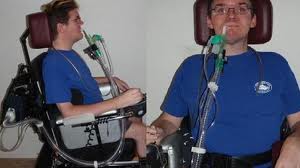 Anita J. Tarzian, UMB SON 021918
Hayes, S.L. & Sagal, S.P. (2017). Fear of adverse mental health treatment experiences: Initial psychometric properties of a brief self-report measure. Psychol Assess, 29(5), 509-518.
have too many problems of their own to give you the help you wanted?
be too busy to give you the help that you wanted?
call the police on you?
restrict your freedom?
Before you came to this agency, how worried were you that counselors/staff would:
have you hospitalized for psychiatric reasons?
not really listen to you?
make you do things you didn’t like to get the things you wanted?
make you take medications you didn’t want?
not have enough training to give you the services you wanted?
Before you came to this agency, how worried were you that:
the agency would be too disorganized to be able to help you?
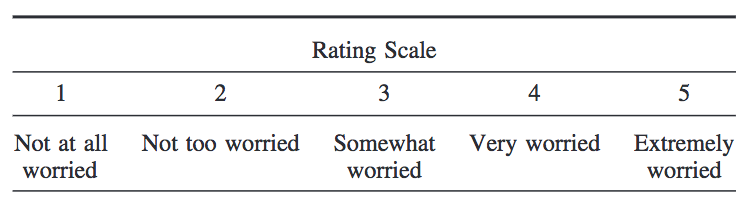 Anita J. Tarzian, UMB SON 021918
Individual, Family, Community
Anita J. Tarzian, UMB SON 021918
Beneficence & Nonmaleficence
Obligation to do good, not harm, to other people. 
Promote well-being: 
Patient/Family support during crisis
Advocating to allow elderly patient to stay in home
Protecting vulnerable child from abusive parent
Do no harm:
Not breaching privacy/confidentiality
Not coercing client to comply with treatment he’s refused
Not allowing prejudice to bias treatment
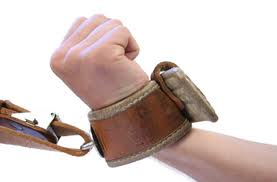 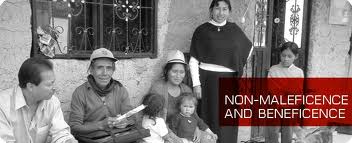 Anita J. Tarzian, UMB SON 021918
Justice
Fair and equitable determination of what is owed to a person including distribution of resources and fair treatment for individuals and society
Distributive justice
equal share
merit
need
outcomes
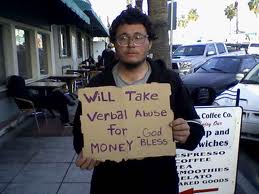 Anita J. Tarzian, UMB SON 021918
Problems with principles
Over-emphasis on autonomy
Under-emphasis on justice
Weighing of principles depends on context
Combine principles with narrative or casuistic (case-based) approach
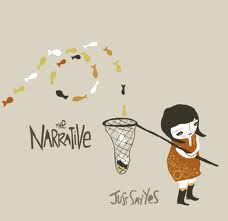 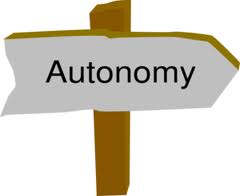 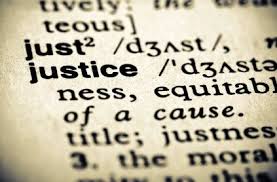 Anita J. Tarzian, UMB SON 021918
Consequentialism
John Stuart Mill 	(1806 – 1873)
     We ought to aim at maximizing the welfare of all sentient creatures, and that welfare consists of their happiness.
Jeremy Bentham	(1748-1832)
	Actions are to be judged strictly on the basis of how their outcomes affect general utility (happiness).
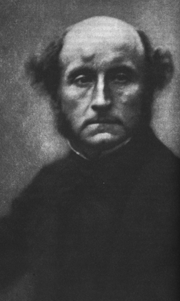 Anita J. Tarzian, UMB SON 021918
Obligatory dangerousness criteria
“RIGHT”
“WRONG”
Protects rights of individuals with mental illness
Voluntary measures are more effective than forced commitment
Fails to protect individuals with mental illness who need help
Harms to society if mentally unstable individuals not treated
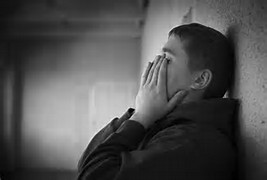 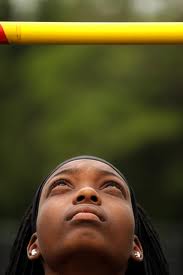 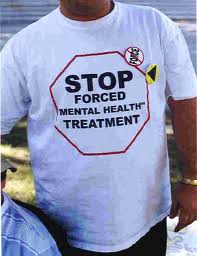 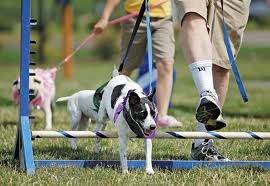 Anita J. Tarzian, UMB SON 021918
Methods of ethical justification
Deontology 
Rule based
Duty to protect liberty rights
High bar for involuntary treatment
Consequentialism
Outcomes based
Maximize benefits, minimize harms 
May consider lower bar for involuntary treatment if supported by outcomes
Anita J. Tarzian, UMB SON 021918
Manson, H.M. (2012). The development of the CoRE-Values framework as an aid to ethical decision-making. Medical Teacher, 34: e258–e268, at e262.
Anita J. Tarzian, UMB SON 021918
Manson, H.M. (2012). The development of the CoRE-Values framework as an aid to ethical decision-making. Medical Teacher, 34: e258–e268, at e263.
Anita J. Tarzian, UMB SON 021918
“TM” (Lyckholm & Aburizik, AMA J AMA Journal of Ethics, 19(5), 444-453). http://journalofethics.ama-assn.org/2017/05/ecas4-1705.html
56-year-old man with schizophrenia 
Living in adult home, nursing staff provide his meds
Younger sister has health care power of attorney
Localized Stage 1b squamous cell carcinoma diagnosed & referral made to surgical oncology service to resect mass
TM states he doesn’t believe he has cancer and would not consent to surgery
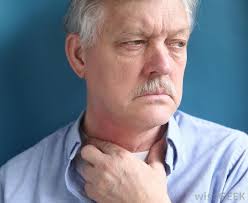 Anita J. Tarzian, UMB SON 021918
Values-based practiceWoodbridge-Dodd K. (2012). Values-based practice in mental health and psychiatry.Curr Opin Psychiatry. 25(6), 508-12.
Be aware of values
Be clear where values are in reasoning process
Improve knowledge of values
Use communication to resolve value conflicts
Start with the client’s values
Don’t resolve values conflicts by a pre-prescribed rule but by balancing different values perspectives
Make decisions with clients in partnership 
VBP works in partnership with EBP
Anita J. Tarzian, UMB SON 021918
http://supporteddecisionmaking.org/
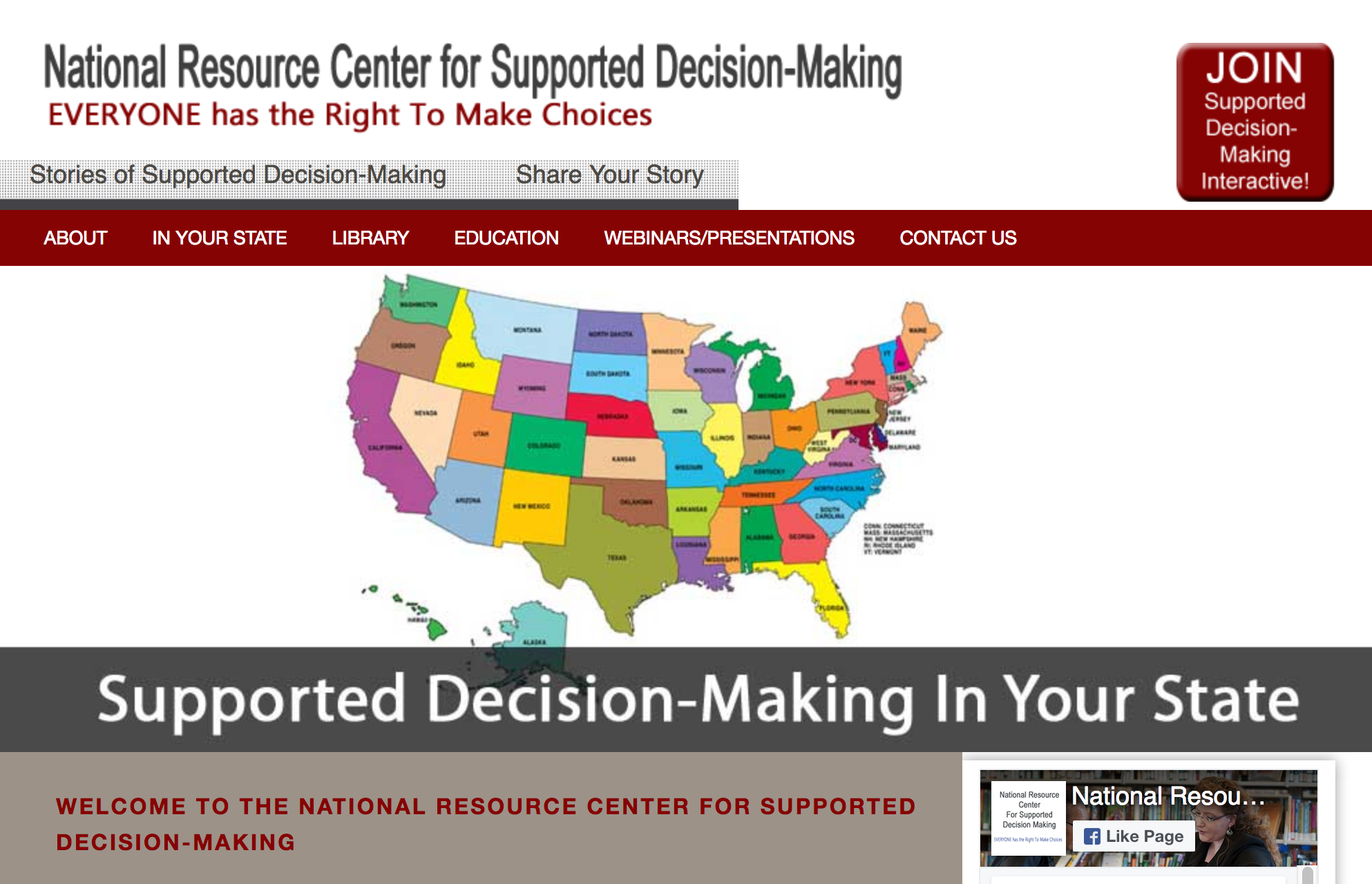 Anita J. Tarzian, UMB SON 021918
CASE STUDY
A 17 year old female is admitted to the medical ward of a community hospital for malnutrition and weight loss due to anorexia nervosa. The nurse is told by the patient's physician and nursing supervisor to interact minimally with the patient to avoid being "manipulated" by her, and to use restraints as necessary to ensure that the patient receives the ordered tube feedings via nasogastric tube. The nurse believes that it is her duty to try to establish a therapeutic bond with the patient, and that actively force feeding the patient—including with the use of hand restraints—will do more harm than good.
Anita J. Tarzian, UMB SON 021918
Moral Distress
“Knowing the ethically right thing to do, but being unable to act upon it.”
“Acting in a manner contrary to your personal & professional values, which undermines your integrity and authenticity.”
	Jameton, A. (1993). Dilemmas of moral distress: moral responsibility and nursing practice. AWHONN’S Clin Issues Perinat Womens Health Nurs, 4(4), 542-551, as cited in assigned reading for class.
Anita J. Tarzian, UMB SON 021918
Case commentary
http://digitalcommons.law.umaryland.edu/maecnewsletter/38/  (pp. 6-11)
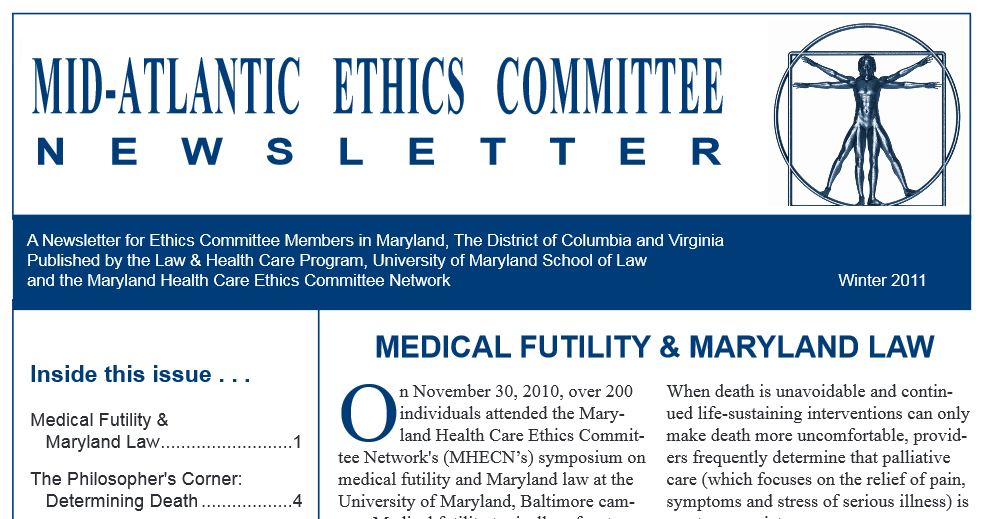 Anita J. Tarzian, UMB SON 021918
RESOURCES
American Nurses Association
http://www.nursingworld.org
AMA’s Virtual Mentor
http://virtualmentor.ama-assn.org 
American Psychological Association
http://www.apa.org 
Maryland Healthcare Ethics Committee Network
http://www.law.umaryland.edu/mhecn
Anita J. Tarzian, UMB SON 021918